TP vendredi 25 novembre 2016Atelier pâtisserie : réaliser des bûches
La pâte à biscuit 
après la cuisson
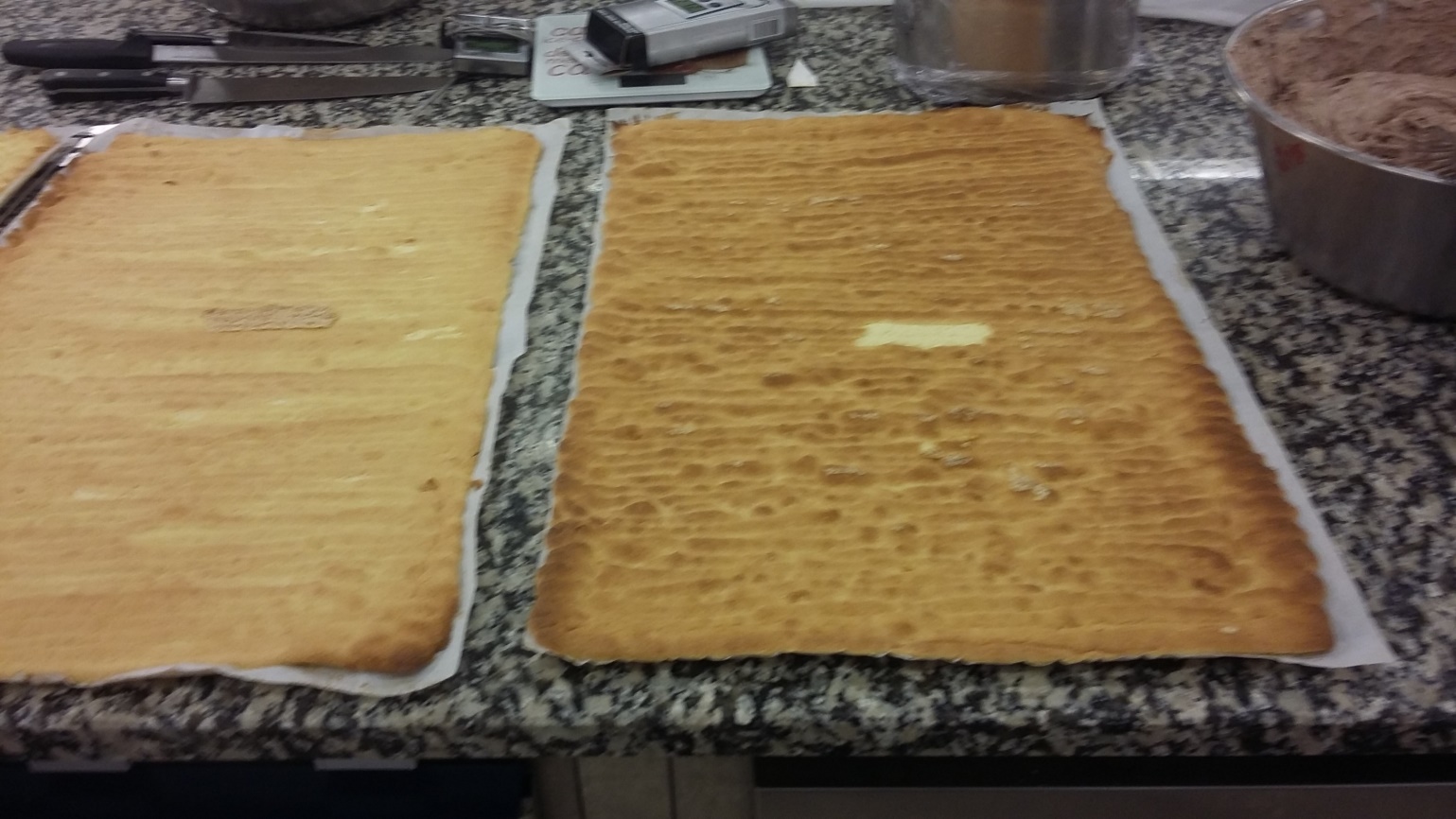 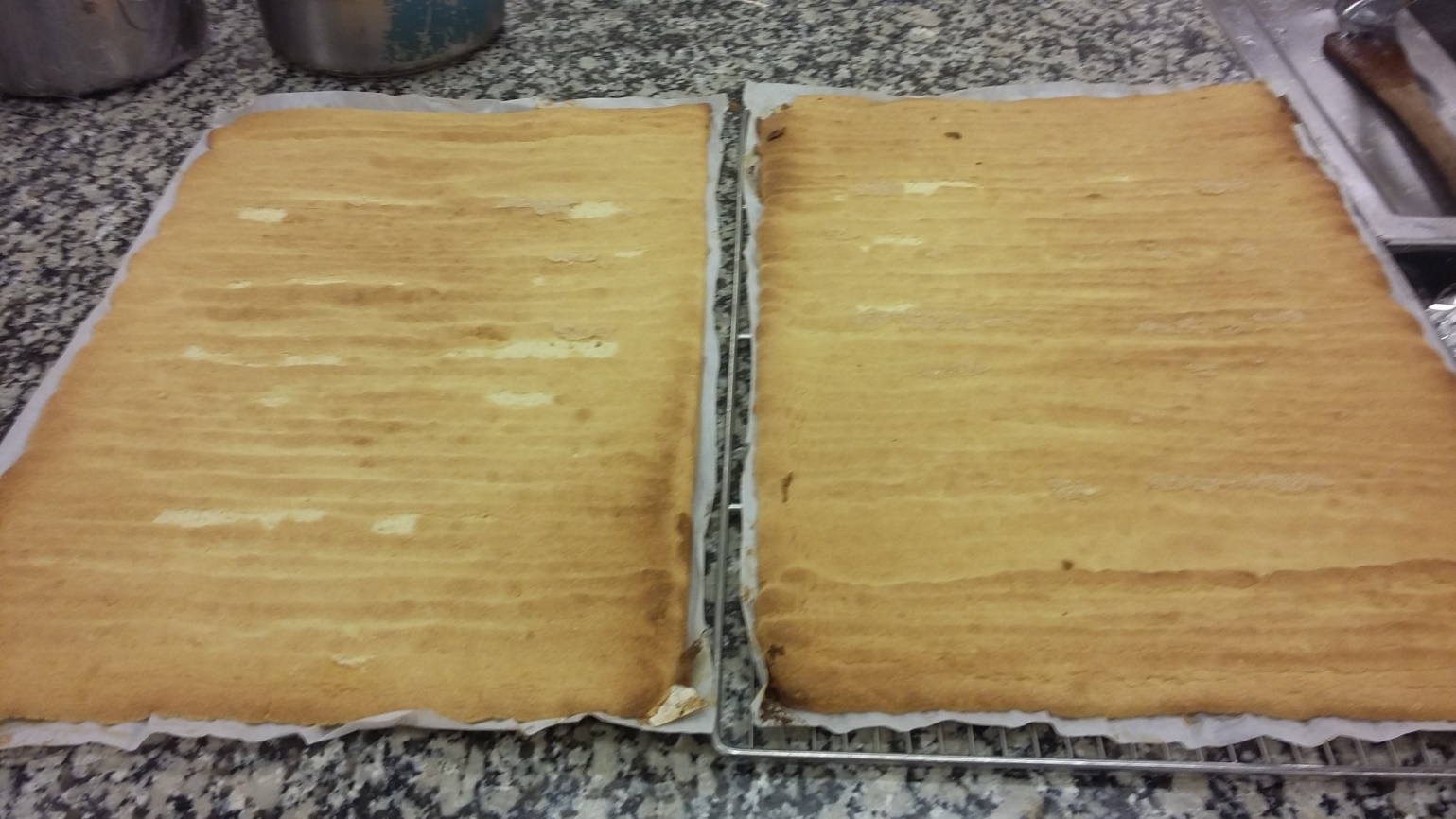 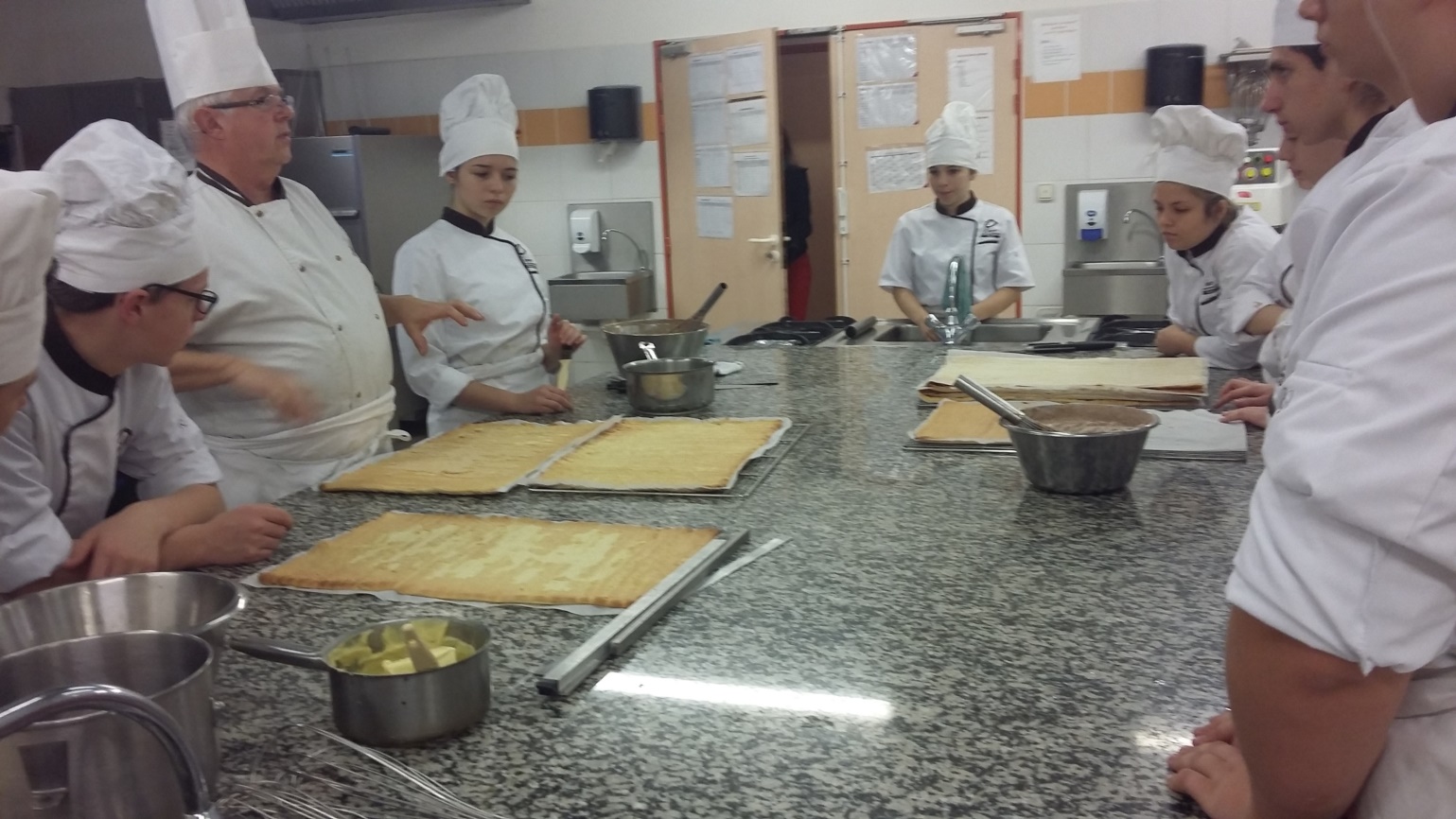 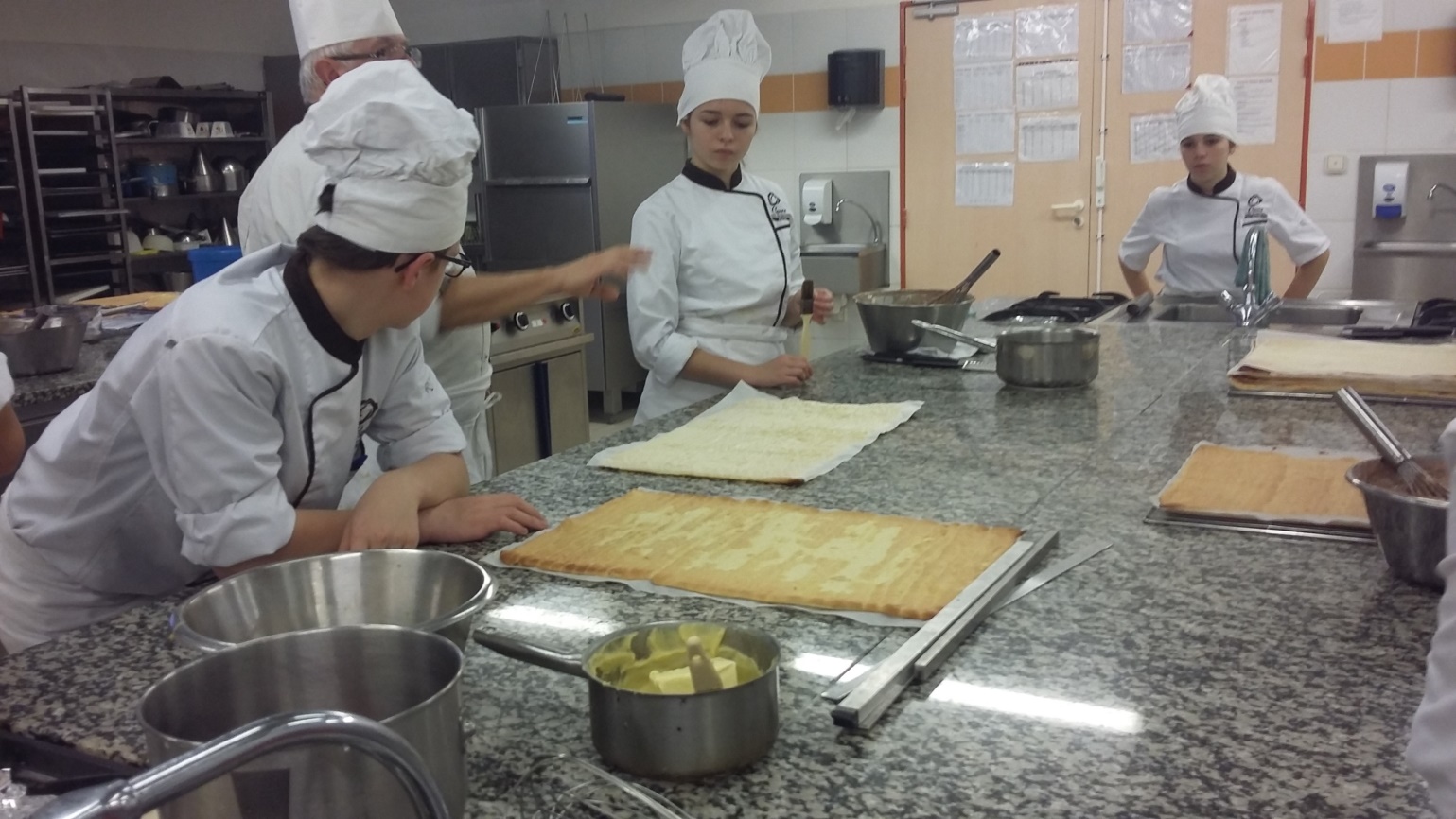 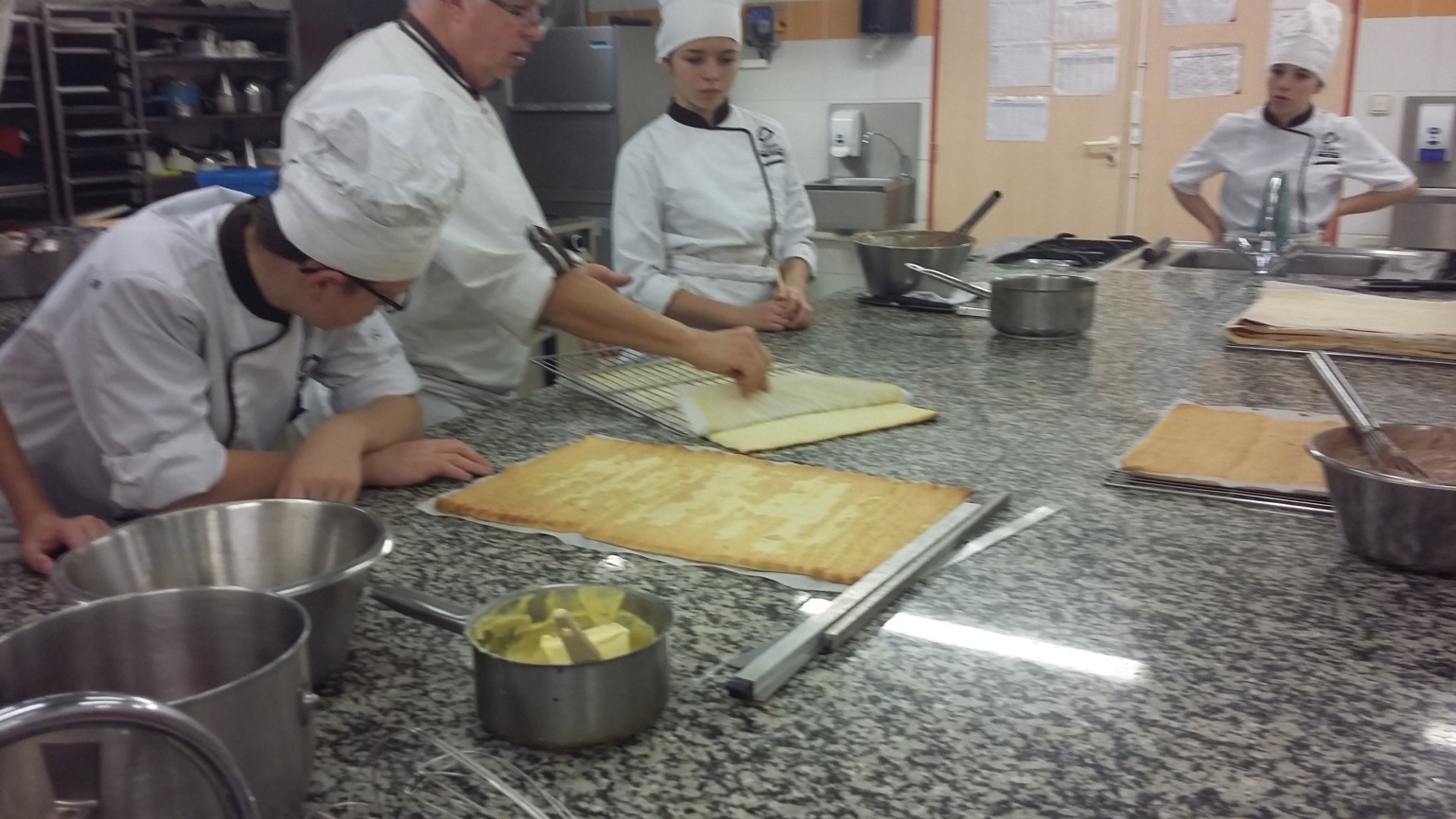 Les autres étapes de fabrication
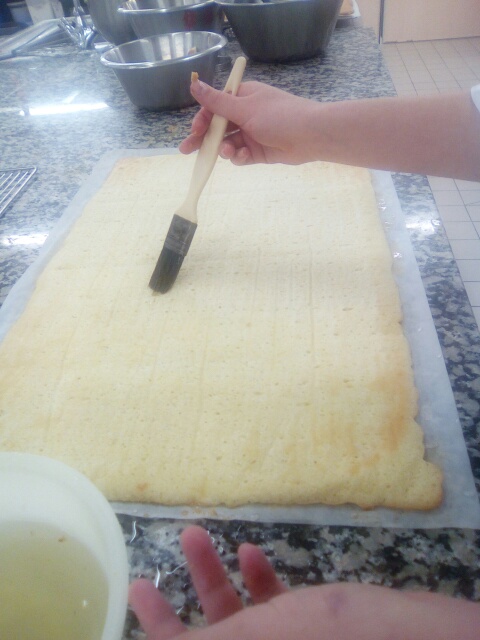 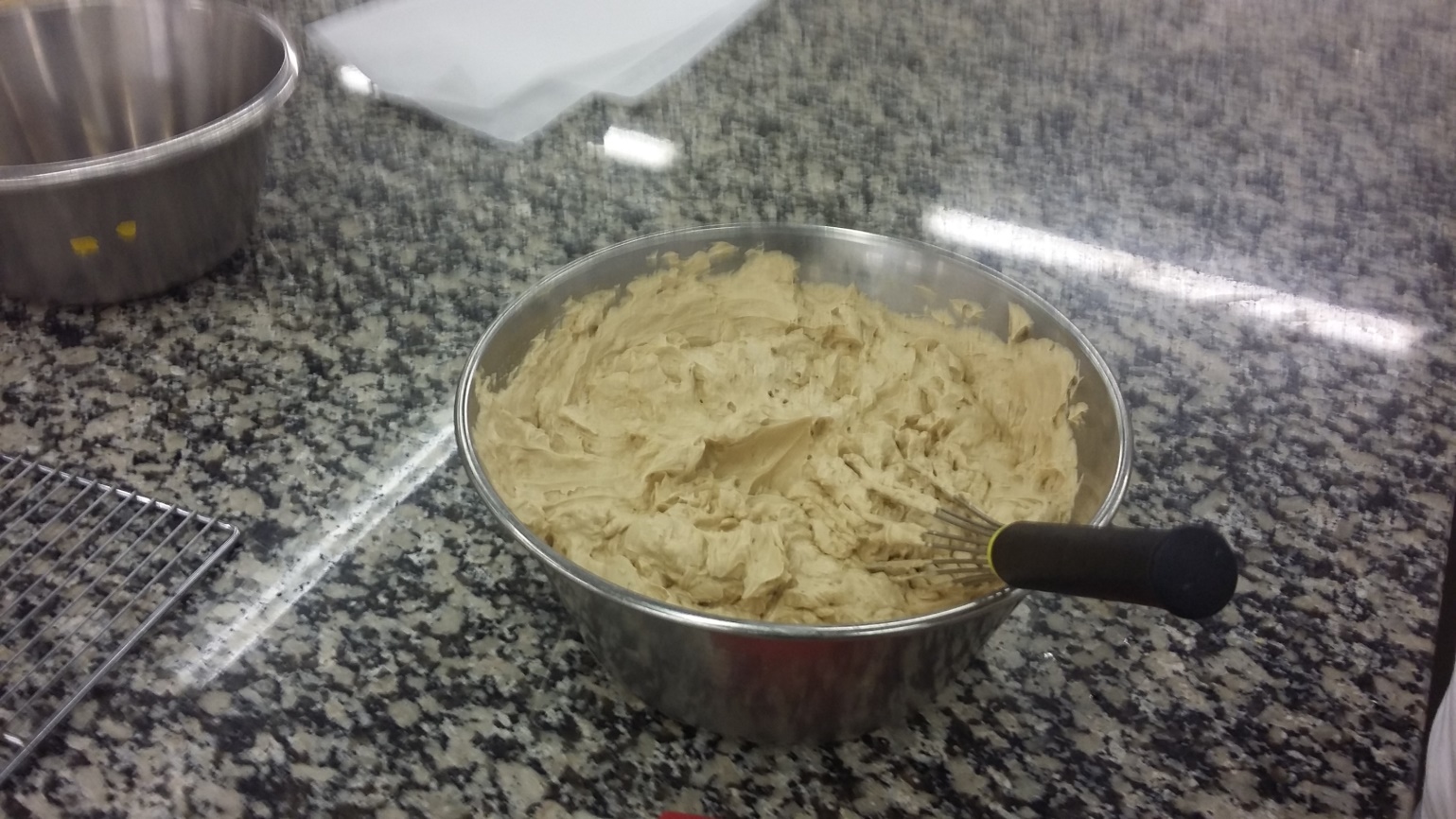 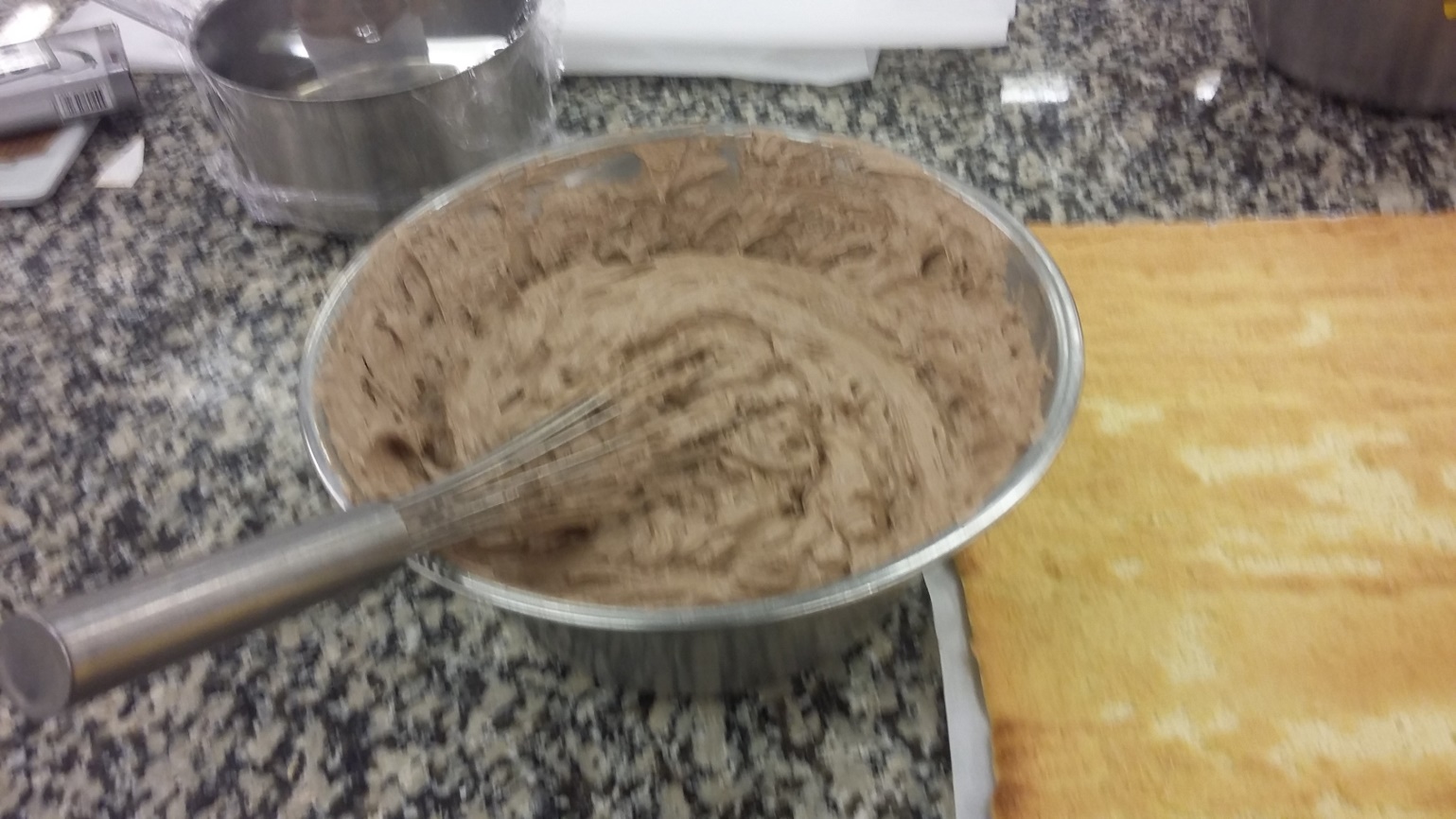 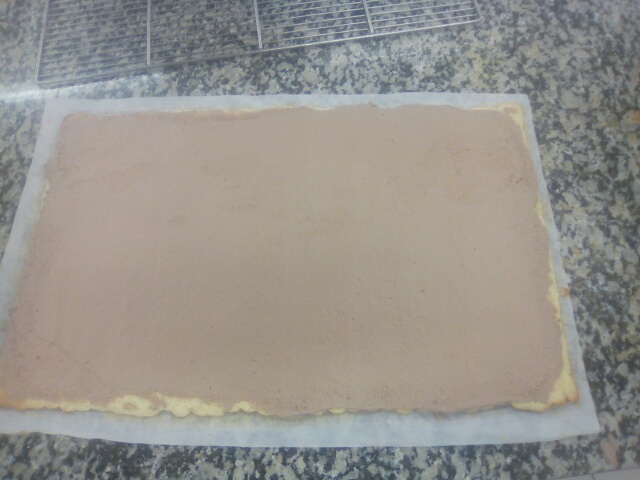 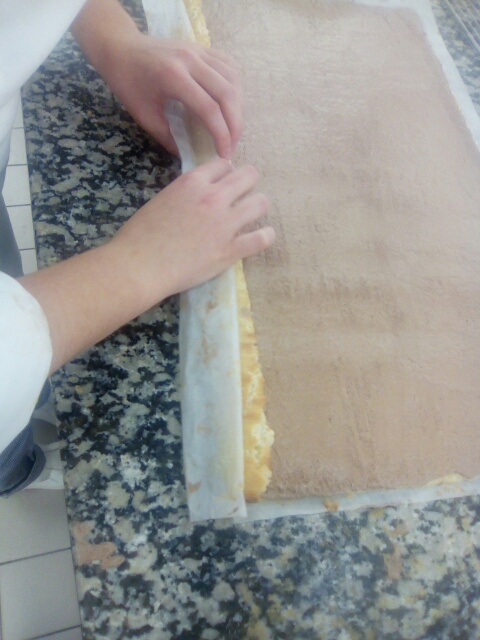 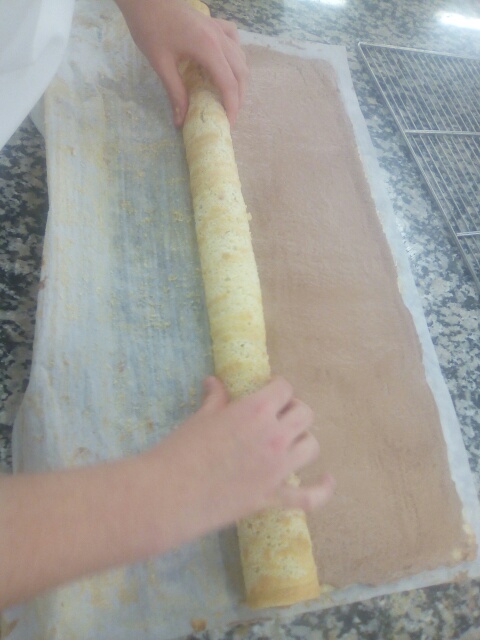 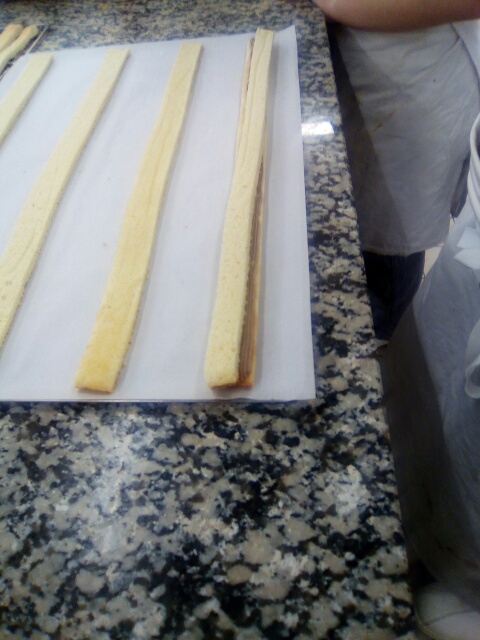 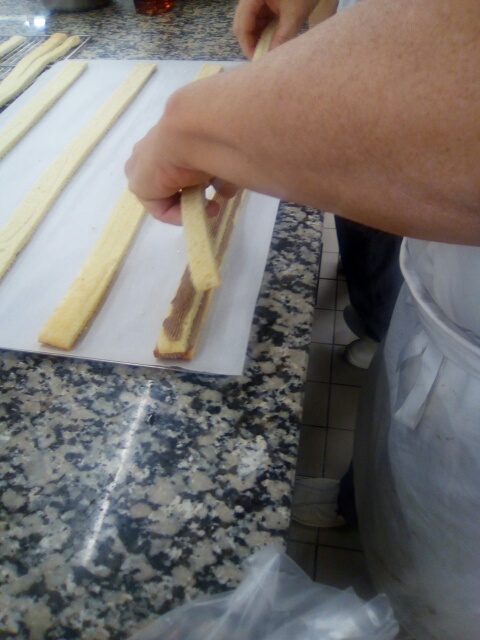 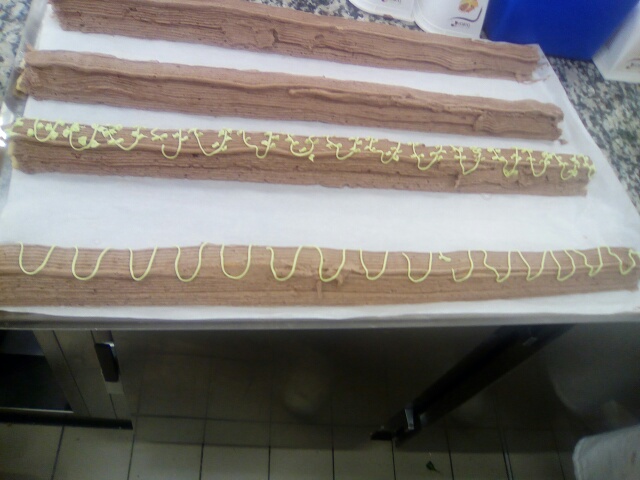 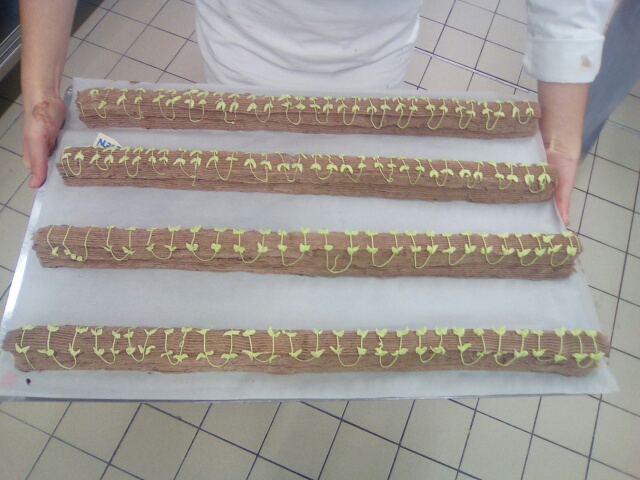